РЕЗУЛЬТАТЫ ВХОДНОГО КОНТРОЛЯ ОБУЧАЮЩИХСЯ КГУ  им. К.Э. Циолковского
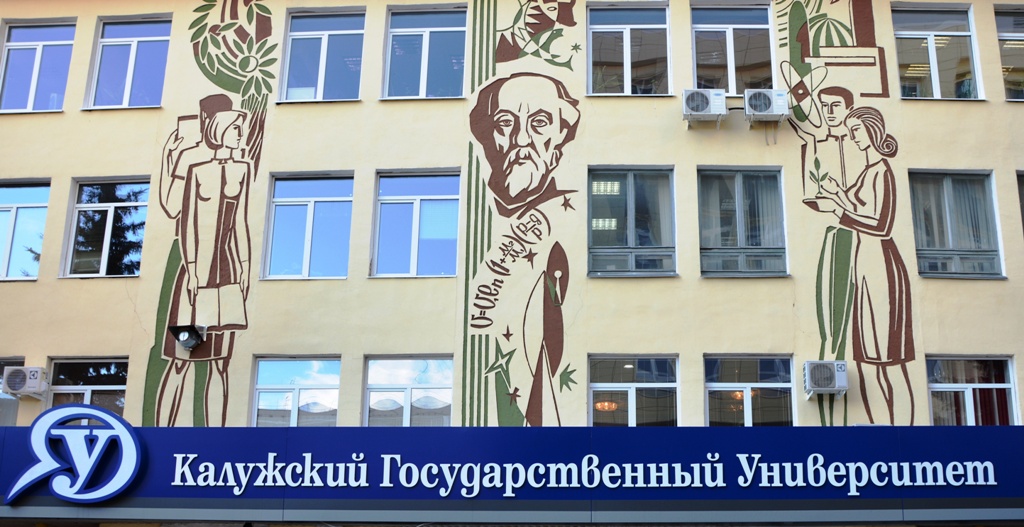 Центр лицензирования, аккредитации и качества образования
февраль  2022 год
Добавить нижний колонтитул
1
УЧАСТНИКИ ВХОДНОГО КОНТРОЛЯ
2
Добавить нижний колонтитул
Добавить нижний колонтитул
3
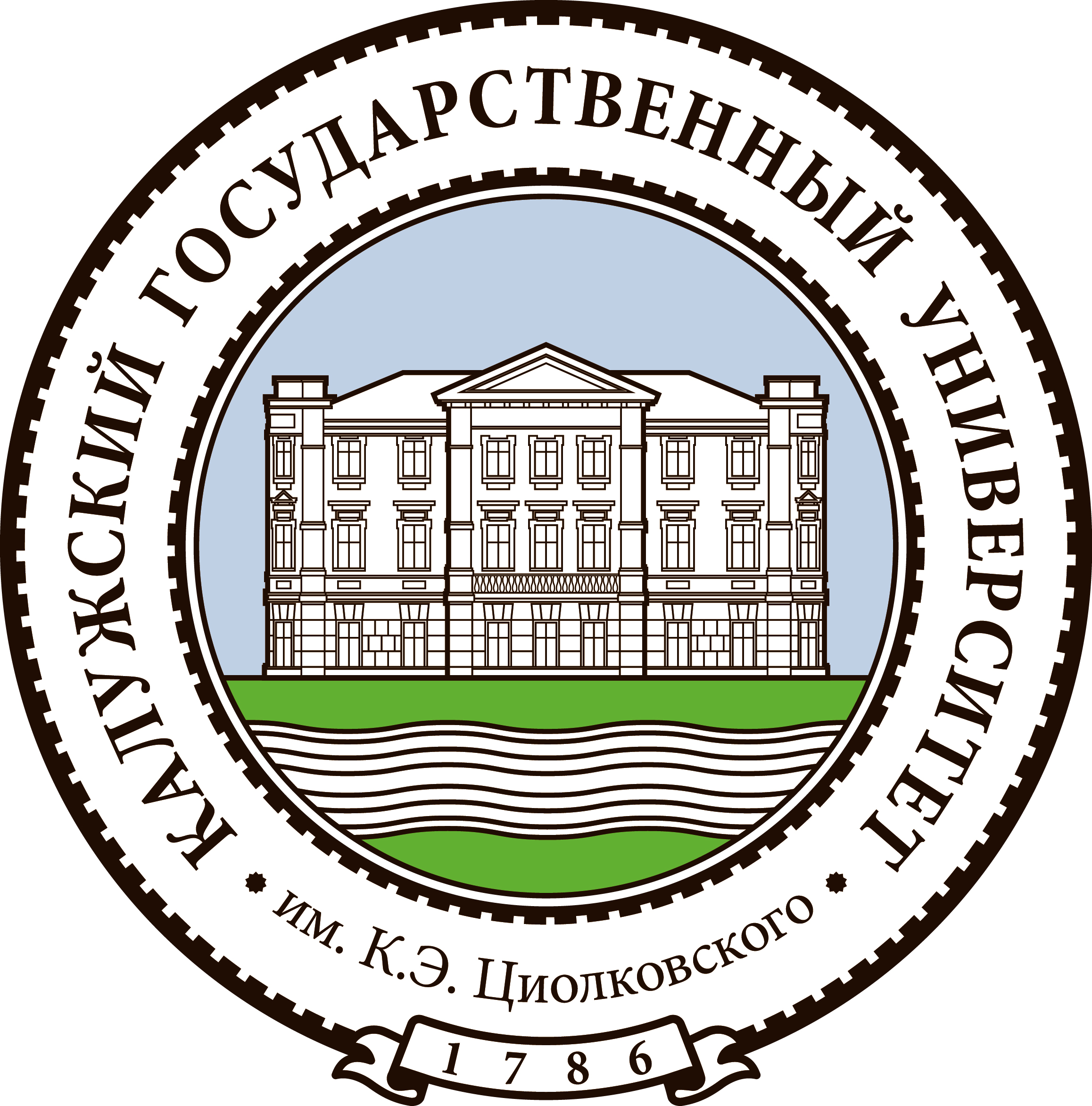 Доля студентов, принявших участие в тестировании входного контроля  ( по институтам)
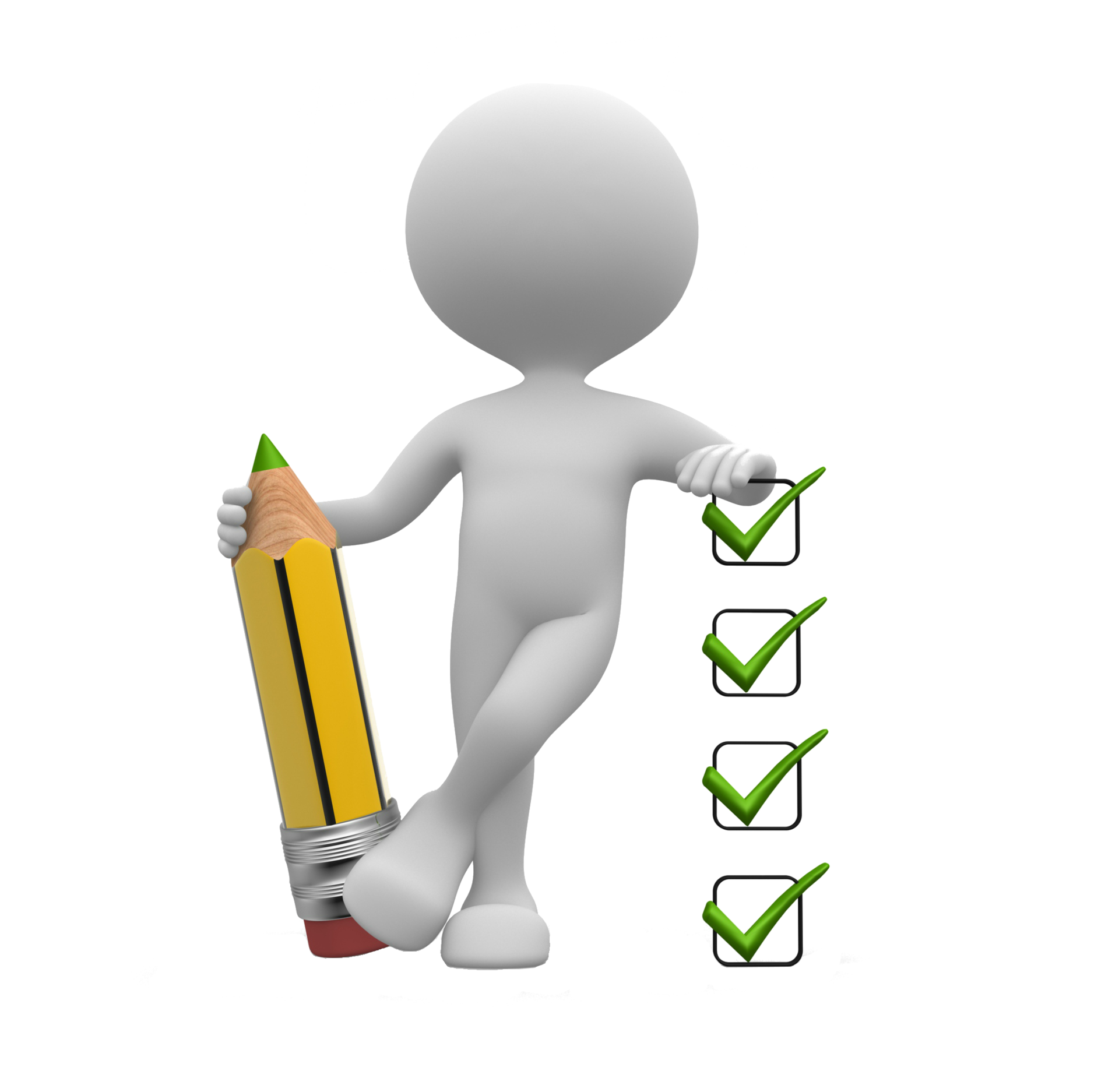 Добавить нижний колонтитул
4
Добавить нижний колонтитул
5
Добавить нижний колонтитул
6
Добавить нижний колонтитул
7
Добавить нижний колонтитул
8
Добавить нижний колонтитул
9
Добавить нижний колонтитул
10
Добавить нижний колонтитул
11
РЕЗУЛЬТАТЫ ВХОДНОГО КОНТРОЛЯ
Добавить нижний колонтитул
12
12
Добавить нижний колонтитул
13
Добавить нижний колонтитул
14
Добавить нижний колонтитул
15
Добавить нижний колонтитул
16
Добавить нижний колонтитул
17
Добавить нижний колонтитул
18